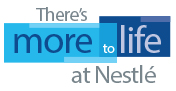 Nestlé Hellas is looking for:
1 T.E.I. student for an Internship in Marketing
Head Office, Marousi
“I want to create a better world and build a better business “
Job Description
Support the management of the assigned portfolio brands and projects
Monitor and handling of complaints
Packaging adaptation and development
Coordination of sampling activities and cooperation with promotional agencies
Candidate Profile
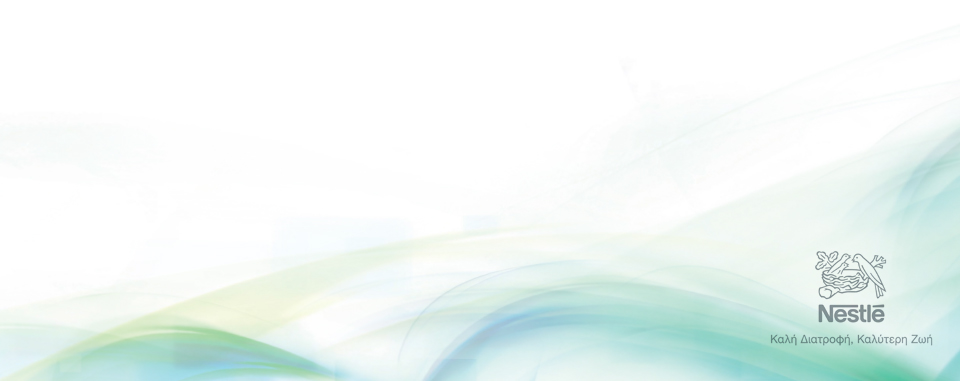 Studies in Marketing or Business Administration 
Entitled to an Internship 
Internet research abilities
Good communication and analytical skills
Fluency in English
Good PC skills

      To apply for this Internship send your CV to the following addresses : 

dimitra.alexiou@gr.nestle.com  Ms Mimi Alexiou

       Human Resources Department : 210 6884111